Post COVID-19 and the Municipal Employer-Employee Relationship
ILA ANNUAL CONFERENCE
October  2022
Carlos S. Arévalo 
Partner
Carmen P. Forte, Jr.
Partner
Jason Guisinger
Partner
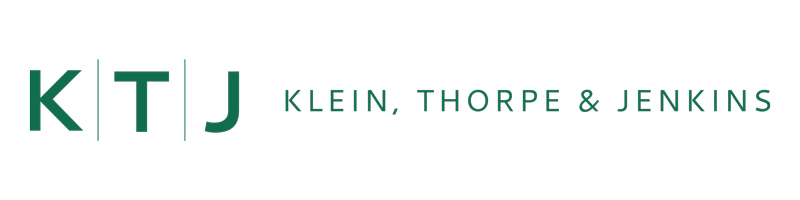 [Speaker Notes: CSA and JAG (if we need to supplement moderator’s intros)]
Overview
Hiring challenges and the labor market post-pandemic
Impact of COVID-19 and the return of the workforce, continuing effects
Trends and practical issues
Best practices and policies
Questions
[Speaker Notes: JAG]
Challenges to Hiring
The Great Resignation
Significant for all employment sector, including the public sector
Delays in re-entry into workplace
Applicants “going through the motions” 
 Childcare
Schools were virtual
Childcare availability reduced
People opted out of the work force
Early retirements
Fear of working in forward facing positions
Changing priorities
Looking for better work/life balance
[Speaker Notes: JAG]
The numbers…
February 2020 – 3.5% unemployment
April 2020 – 14.7% unemployment
June 2022 – 3.6% unemployment
95% of jobs lost due to pandemic have been replaced…
Median salary increases – 3.0 t0 3.4%
Inflation rates:
June 2020 – .646%   
June 2021 – 5.391%
June 2022 – 9.060%, highest in over 40-years
[Speaker Notes: CSA]
The new generations
According to a recent Deloitte survey focusing on Gen Z and millennial workers:
46% of Gen Zs and 45% of millennials feel burned out due to the intensity/demands of their working environments.
44% of Gen Zs and 43% of millennials say many people have recently left their organization due to workload pressure.
Almost half of Gen Zs (46%) and millennials (47%) live paycheck to paycheck and worry about covering expenses.
More than a quarter of Gen Zs (26%) and millennials (31%) worry they may not be able to retire comfortably.
[Speaker Notes: CSA]
Additional challenges
Impacts from the Great Resignation
Attracting and retaining talent
Avoiding burnout
Dealing with what some call the Great Retirement
Inexperienced managers
Too green
Too busy
Too torn
[Speaker Notes: JAG]
The private sector*
Private sector employees typically receive more opportunities for job advancement because the decision is based on their performance. 
In terms of payment, private sector employees have more opportunities for pay raises and higher salaries than their public sector counterparts. 
No income caps
Promotions based on work performance, not “steps” or “grades.”
The private sector offers greater diversity in job opportunities and more options.
						*indeed.com
[Speaker Notes: CSA]
The public sector*
Public sector typically more stable due to less need to meet market pressures.
Job security.
Comprehensive benefits packages. These benefits may include health insurance and retirement benefits. This advantage can make it easy for such employees to move amongst different public sector jobs while retaining similar benefits.
Serving the community and improving the lives of others.
						* indeed.com
[Speaker Notes: JAG]
TRANSLATION…
[Speaker Notes: JAG]
Expectations in post-pandemic workplace
Expect employees (current and future) to make demands regarding:
Terms and conditions of employment
Policies impacting employees’ health, infectious diseases, protocols
Flexibility 
Remote/hybrid work
Alternative schedules
Fair and competitive wages
Benefits
Work life balance
Autonomy
Diversity, Equity and Inclusion
[Speaker Notes: JAG]
Health policies and protocols
No longer the standard Sick Leave policy
(may need to take a look at what’s in the handbook)
Some new elements:
Expansion of sick days (paid and unpaid)
Sick banks/employee sharing
Cash outs
Doctor’s notes
Infectious disease protocols
Vaccinations
Confidentiality
Standby applicable policies – FMLA, ADA, etc.
CBAs
[Speaker Notes: CSA]
Infectious disease policies
The policy and purpose: 
T0 protect the workplace in the event of an infectious disease outbreak. 
To continue operating effectively.
To ensure that all essential services are continuously provided.
To establish guidelines.
To keep employees are safe within the workplace.
To be flexible and adjust to mandates or recommendations issued by the Centers for Disease Control and Prevention (“CDC”) and/or the Illinois Department of Public Health (“IDPH”).
[Speaker Notes: CSA]
Infectious disease policies
The safeguards
Allow employees to recover from illness and/or to care for loved ones.
Implementing measures that will protect employees’ wages, benefits, security in such circumstances
Avoid OSHA claims.
State of readiness – what’s your contingency plan.
Proactive v. reactive measures
Don’t want to be caught unprepared…
[Speaker Notes: CSA]
Family medical leave act
Family and Medical Leave Act (FMLA)
Initially passed in 1993
Revised in 2009 and again in recent years
Became critical during pandemic
Basic concept: Employees who have worked for employer for at least 12 months and at least 1,250 hours during the prior 12 months may be eligible to take up to 12 weeks of unpaid leave in a 12-month period.
Will you need to consider supplementing statutory requirements
Municipalities are covered without regard to number of employees.
[Speaker Notes: JAG]
FMLA – applicable qualifying reasons for leave
For a serious health condition that makes the employee unable to perform essential functions of the job.
To care for a spouse, child, or parent who has serious health condition.
The birth of a child or placement of child with the employee for adoption or foster care.
[Speaker Notes: JAG]
Serious health condition
Yes,
Inpatient care
Incapacity for more than 3 days with continuing treatment
Pregnancy/prenatal care
Permanent or long term incapacity
Certain conditions with multiple treatments
No,
Colds and flu
Earaches
Upset stomach, ulcers
Headaches (other than migraines)
Routine dental, orthodontic, periodontal disease
Cosmetic treatment, unless complications arise or inpatient care is required
[Speaker Notes: JAG]
FMLA elements to remember
Intermittent care
Substitution of paid leave – employers may require use of paid leave to run concurrently
Re-employment
Equivalent position
Equivalent pay
No waiver of rights
Light duty acceptance does not waive job restoration
[Speaker Notes: JAG]
ADA and ADAAA 2008 amendments
In 2008, the Americans with Disabilities Act Amendments Act (ADAAA) was signed into law and became effective on January 1, 2009. 
The ADAAA made a number of significant changes to the definition of “disability.” 
The changes in the definition of disability in the ADAAA apply to all titles of the ADA, including Title I regarding employment practices of private employers with 15 or more employees, state and local governments, employment agencies, labor unions, agents of the employer and joint management labor committees.
[Speaker Notes: CSA]
ADA and ADAAA 2008 amendments
Title I is designed to help people with disabilities access the same employment opportunities and benefits available to people without disabilities.
Employers must provide reasonable accommodations to qualified applicants or employees. 
A reasonable accommodation is any modification or adjustment to a job or the work environment that will enable an applicant or employee with a disability to participate in the application process or to perform essential job functions.
[Speaker Notes: CSA]
ADA and ADAAA 2008 amendments
Title I:
defines disability, 
establishes guidelines for the reasonable accommodation process, 
addresses medical examinations and inquiries, and 
defines “direct threat” when there is significant risk of substantial harm to the health or safety of the individual employee with a disability or others.
[Speaker Notes: CSA]
ADA and ADAAA – post pandemic
Long COVID effects according to CDC:
Post-COVID conditions can include a wide range of ongoing health problems; these conditions can last weeks, months, or years.
Post-COVID conditions are found more often in people who had severe COVID-19 illness, but anyone who has been infected with the virus that causes COVID-19 can experience post-COVID conditions, even people who had mild illness or no symptoms from COVID-19.
People who are not vaccinated against COVID-19 and become infected may also be at higher risk of developing post-COVID conditions compared to people who were vaccinated and had breakthrough infections.
While most people with post-COVID conditions have evidence of infection or COVID-19 illness, in some cases, a person with post-COVID conditions may not have tested positive for the virus or known they were infected.
CDC and partners are working to understand more about who experiences post-COVID conditions and why, including whether groups disproportionately impacted by COVID-19 are at higher risk.
[Speaker Notes: CSA]
Long COVID per CDC
General symptoms
Tiredness or fatigue that interferes with daily life
Symptoms that get worse after physical or mental effort (also known as “post-exertional malaise”)
Fever
Respiratory and heart symptoms
Difficulty breathing or shortness of breath
Cough
Chest pain
Fast-beating or pounding heart (also known as heart palpitations)
Neurological symptoms
Difficulty thinking or concentrating (sometimes referred to as “brain fog”)
Headache
Sleep problems
Dizziness when you stand up (lightheadedness)
Pins-and-needles feelings
Change in smell or taste
Depression or anxiety
Digestive symptoms
Diarrhea
Stomach pain
Other symptoms
Joint or muscle pain
Rash
[Speaker Notes: JAG]
Vaccinations…
Under the ADA, an employee with a disability must be given reasonable accommodations that enable them to perform the essential functions of their job, unless doing so would pose an undue hardship (significant difficulty or expense) to the employer. 
Reasonable accommodations may be made. In all cases where an employee's disability prevents them from being vaccinated, employers must engage with the employee in the "interactive process" to arrive at a reasonable accommodation.
Similarly, under Title VII of the Civil Rights Act of 1964, an employee whose sincerely held religious belief, practice, or observation prevents them from getting vaccinated must also be provided a reasonable accommodation, unless doing so would pose an undue hardship ("more than de minimis cost") to the employer.
If employees are represented by a union, employer has a duty to bargain with the union over the implementation of a mandatory vaccination policy.
[Speaker Notes: JAG]
Occupational diseases?
The Occupational Disease Act states:
A disease shall be deemed to arise out of the employment if there is apparent to the rational mind, upon consideration of all the circumstances, a causal connection between the conditions under which the work is performed and the occupational disease. The disease need not to have been foreseen or expected but after its contraction it must be apparent to have had its origin or aggravation in a risk connected with the employment to have flowed from that source as a rational consequence.” 820 ILCS 310/1(d)
Nothing in statute requires direct proof of causation
Causation may be based on a medical expert’s opinion that an accident “could have” or “might have” caused an injury – not so easy…
A chain of events suggesting a causal connection may suffice to prove causation even if at the outset the disease is unknown.
[Speaker Notes: CSA]
Don’t forget!  confidentiality is still a thing…
Safeguarding employees’ confidential health information.
Information collected in any screening process must be kept confidential.
Policies should include privacy components addressing collection, use, storage, and retention of any data collected from screening measures.
Proof of vaccination or other health measures.
[Speaker Notes: CSA]
Collective bargaining agreements
CBAs typically supplement leave available under state or federal law by providing the following:
Sick leave
Vacation
Personal days
Holidays
Compensatory time
Military leave
Other as defined by CBA
[Speaker Notes: CSA]
The remote/hybrid workplace
The emergence of the remote/hybrid workplace:
Only some positions – 
Flexible work arrangements
Alternating days on/days off with peers
Equitable arrangements
One size does not fit all…
[Speaker Notes: JAG]
An assessment of the remote workplace*
Pros
Reduces work space footprint
Increases employee retention
Reduces of work-related stress, negative emotions
Increases in productivity
Cons
Non-stop work
Inability to separate work and home life
Isolation
Distractions
Unaccountability
Reduction of “team work” attitudes.

*The Future of Work: Exploring the Post-Pandemic Workplace from an Employment Law and Human Resource Perspective, Isaac Mamaysky, UC Davis Business Law Journal, Volume 21, Issue 2 (2020-2021).
[Speaker Notes: JAG]
The remote/hybrid workplace
Practical issues and challenges:
Tracking hours worked for non-exempt employees are paid for all the time actually worked, including overtime
Rest period requirements
Applicable policies (employment policies still apply!)
Remote work agreements
Costs and reimbursement of expenses - equipment
Training
Work hours
Temporary v. permanent
[Speaker Notes: JAG]
Tracking hours worked
Honor system “clocking in”
Using time tracking apps
Timely
Connecteam
Jibble
Hourstracker
Tracking not just hours, but productivity
Balance employer’s interests and employee privacy
Will I be able to measure and evaluate performance?
Bargaining issue – what does CBA say?
[Speaker Notes: CSA]
Applicable policies to remote work
Working hours, “attendance” and availability
Communications
Performance expectations
Use of equipment
Privacy and data protection
Workplace behavior policies
EEO and discrimination
Anti-harassment policies
Discipline and other general rules
Bottom line:  The employee handbook!
[Speaker Notes: CSA]
Remote work policies and agreements
Who’s eligible?
Availability
Time to respond/communication
Performance
Equipment (personal or employer issue)
Partial reimbursement of internet costs, paper, and purchases
Tech support issues
Right to terminate arrangement - duration
Physical environment (home office)
Confidentiality
[Speaker Notes: CSA]
The CBA implication
Insofar as any remote working arrangement impact “terms and conditions” of employment, all issues may be the subject of bargaining:
Notice to union regarding arrangement
Opportunity to offer input and bargain terms
Incorporate CBA terms into arrangement
Side letters/memoranda
[Speaker Notes: JAG]
Redefining the work week
Another approach – the 4-day week!
A pilot program* that has seen the following results in some private sector industries:
Increased revenues
Increased productivity
Reduced burnout
Happier employees
But would it work in public sector?
Not all departments?
Cause friction between various disciplines…

* https://www.npr.org/2022/07/06/1109316972/more-companies-are-trying-out-the-4-day-workweek-but-it-might-not-be-for-everyon
[Speaker Notes: CSA]
Redefining the work week
Perceived downsides:
Scheduling challenges
Difficulty unplugging and plugging back in
Task continuity
Potential increases in pressure to perform/produce same work as before in less time/hours 
Not true flexibility, but simply implementing a smaller work week
[Speaker Notes: CSA]
Wages
Compliance with statutory requirements
Binding wage tables is CBA
Budget limitations
Conducting audit/comparability studies of the “competition”
If not wages, consideration of other perks and benefits
Training
Educational
CPI and inflation considerations
Signing bonuses
Reimbursements
[Speaker Notes: JAG]
Diversity, Equity and Inclusion
In progress even before the pandemic, but suffered some setbacks as a result of pandemic:
Women – who’s ended up leaving the workplace to take care of the kids?
Black and brown and LGBTQ workers taking a relatively higher and more adverse impact
Budgets reduced to address DEI
[Speaker Notes: JAG]
Diversity, Equity and Inclusion
COVID is providing us with an opportunity to spotlight the pre-existing social inequities that have been exacerbated by a health crisis. And so these inequities existed pre-COVID, but they're amplified in this moment, and giving us reason to do more.

— Ritu Bhasin, Author and Globally Recognized Expert on Inclusion
[Speaker Notes: JAG]
Diversity, Equity and Inclusion
Creating a diverse and inclusive workforce is an imperative in today’s society
Benefits – 
Wider talent pool
Plug skills gaps
Addresses long term and disproportionate adverse economic impacts on certain groups
Recruitment 
Retention
[Speaker Notes: JAG]
Best Practices
Provide clear information on the employer’s position with respect to these issues
Carefully balance employer/employee interests and consider legitimate operational, security and safety concerns
Craft clear and thoughtful policies
Explain purpose
Explain consequences
Craft policies with narrow scope
[Speaker Notes: CSA]
Best Practices
Analyze and avoid legal challenges prior to implementation:
Focus on legitimate operational purposes
Apply policies consistently
Incorporate procedural safeguards
Keep up with legal changes and developments
Provide notice, attempt employee/union buy-in, consent
Training and education
[Speaker Notes: CSA]
Questions?
[Speaker Notes: CSA and JAG]
Thank you!
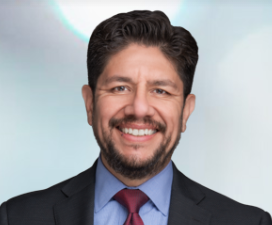 Carlos S. Arévalo 
csarevalo@ktjlaw.com 
(312) 984-6431


Carmen P. Forte, Jr.
cpforte@ktjlaw.com
(312) 984-6435
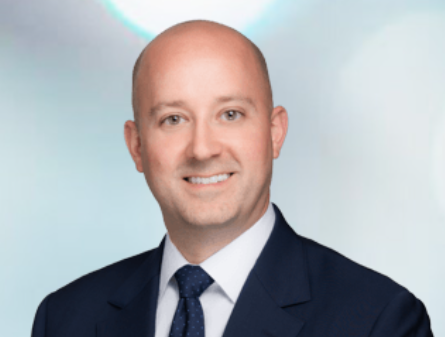 Jason A. Guisinger 
jaguisinger@ktjlaw.com 
(312) 984-6462
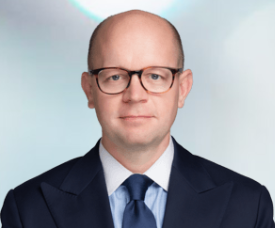 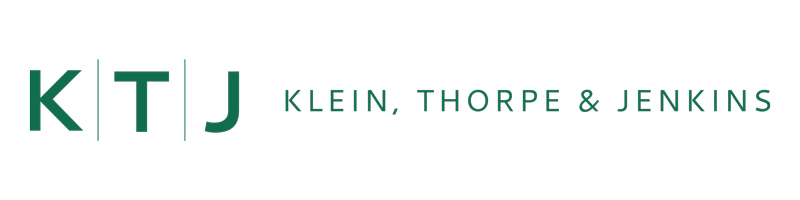 [Speaker Notes: CSA and JAG]